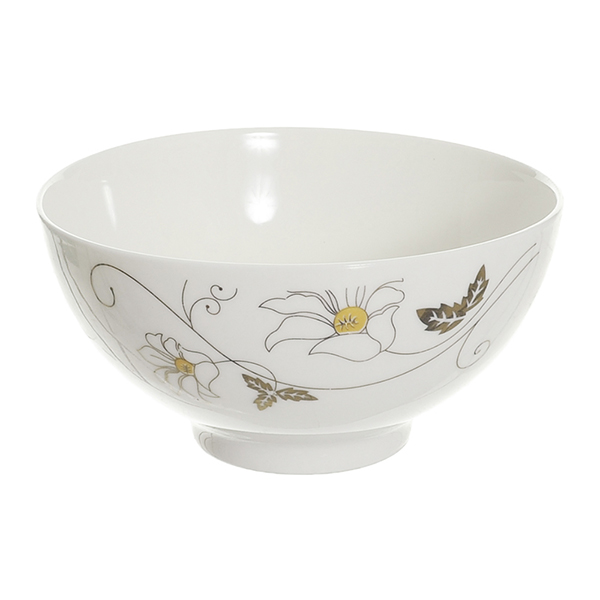 Cái chén
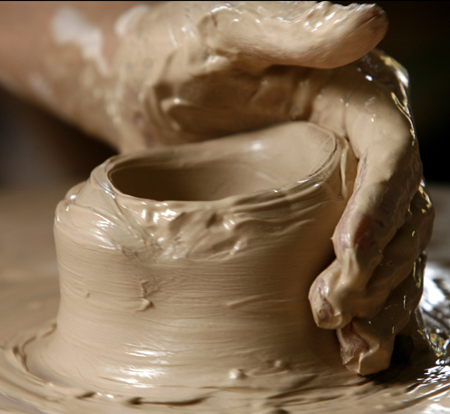 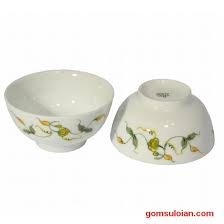 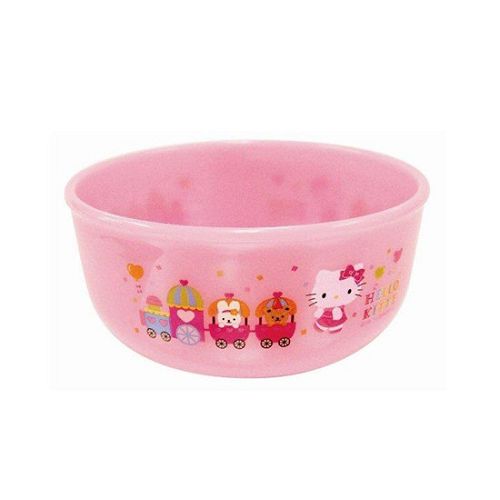 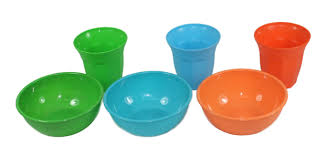 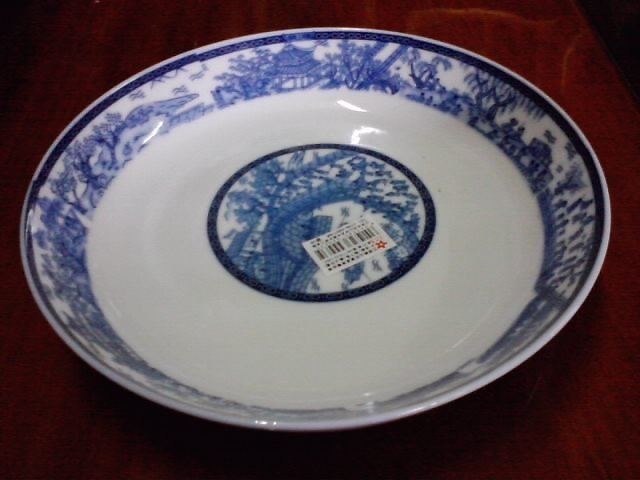 Cái dĩa
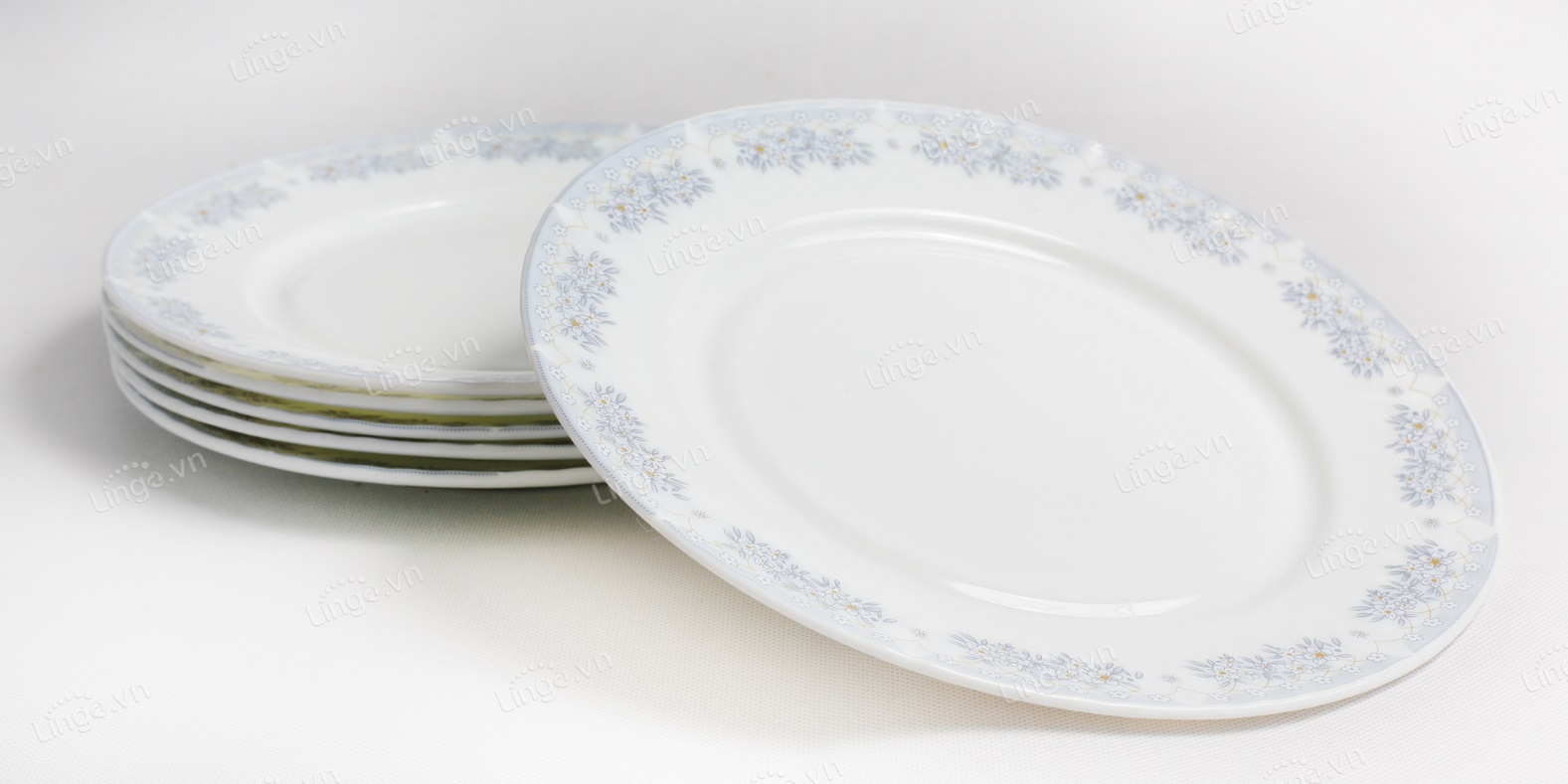 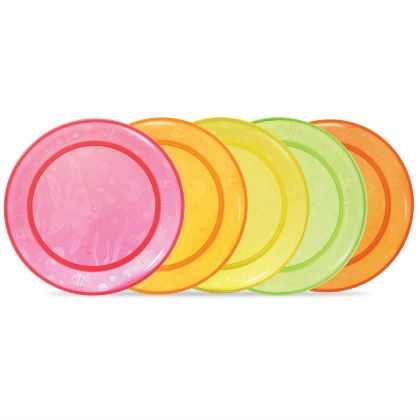 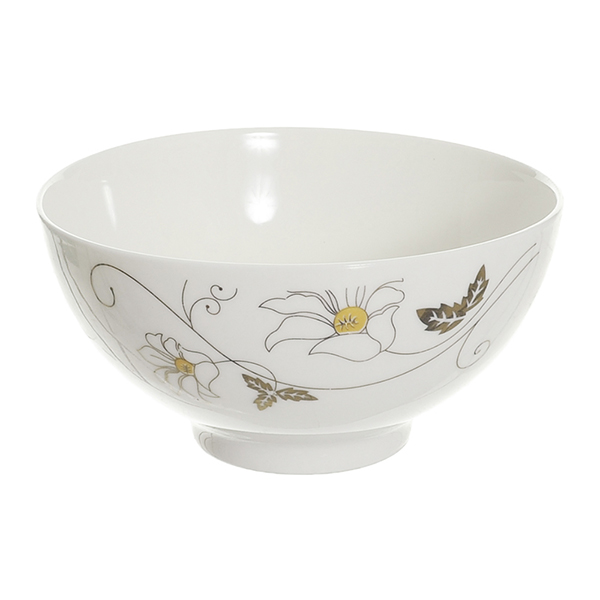 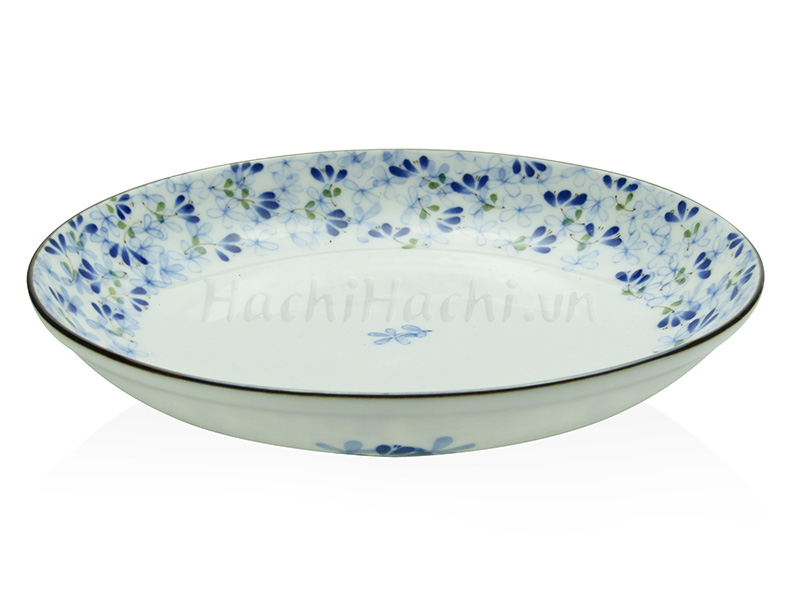 Cái dĩa
Cái chén
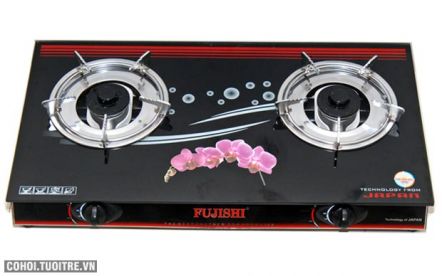 Bếp ga
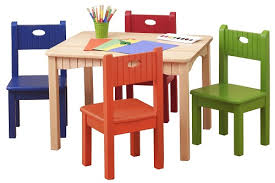 Bàn ghế
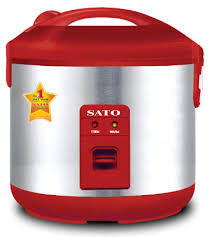 Nồi cơm điện
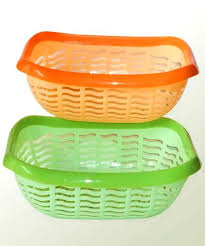 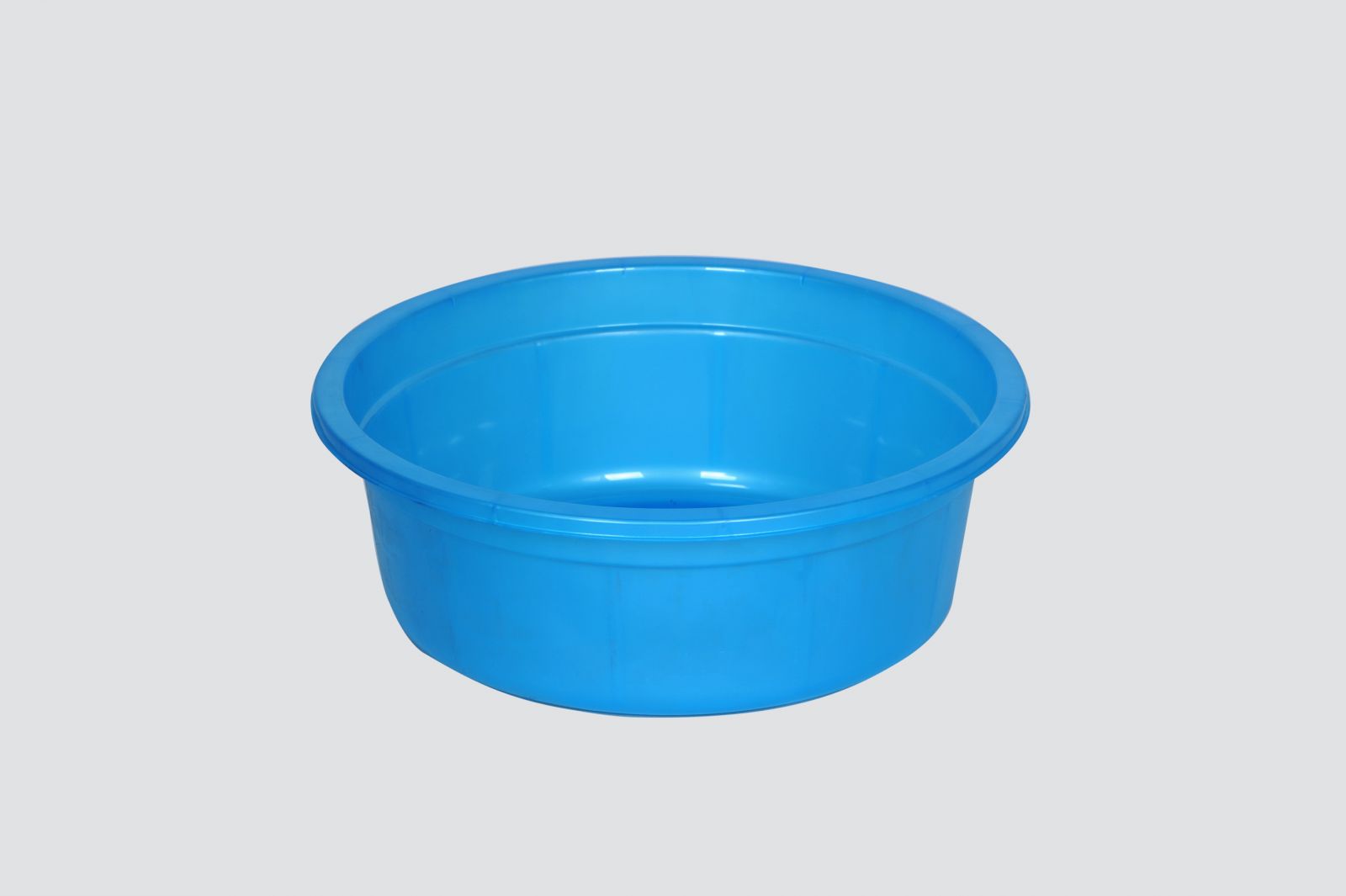 Cái thao
Cái rỗ
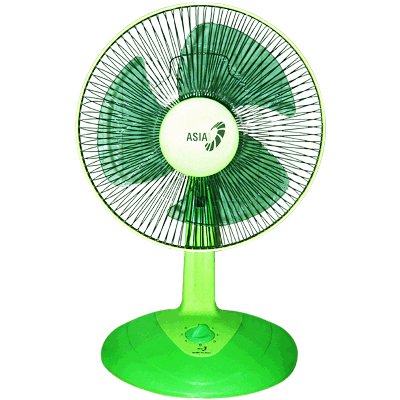 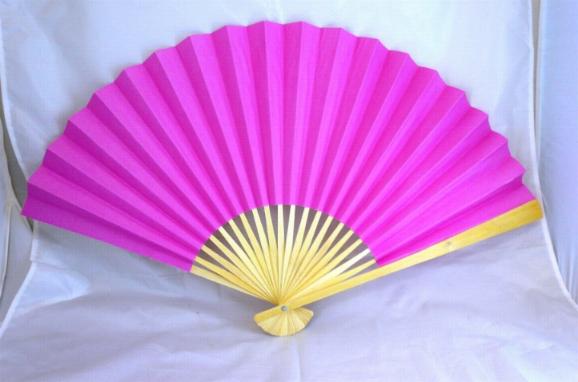 Cây  quạt